IMMIGRATION COURTInformation for Newly Arriving Migrant and Asylum Seekers
March 2024
Welcome to Washington!
Bem-vindo!
¡Bienvenido!
Boyei malamu!
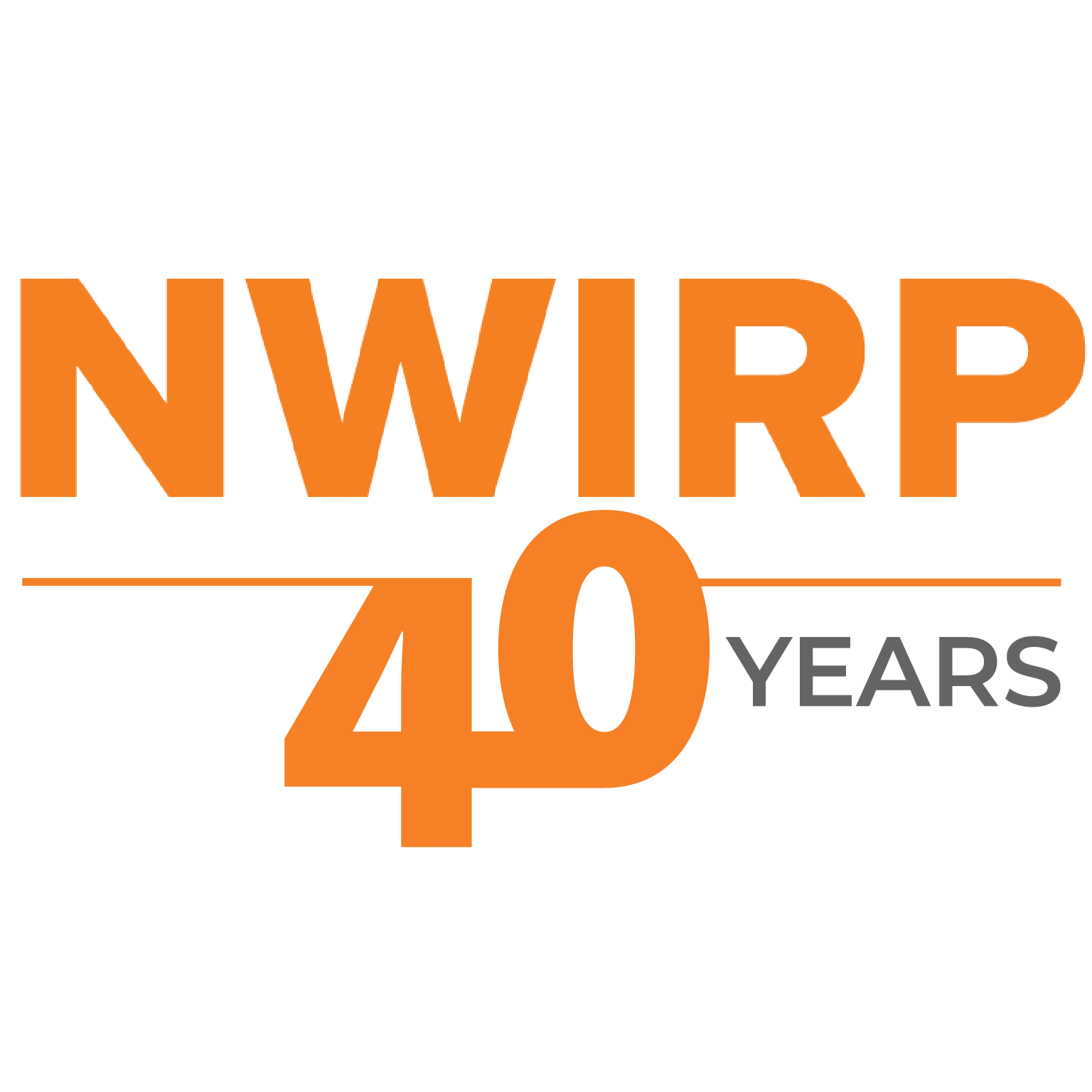 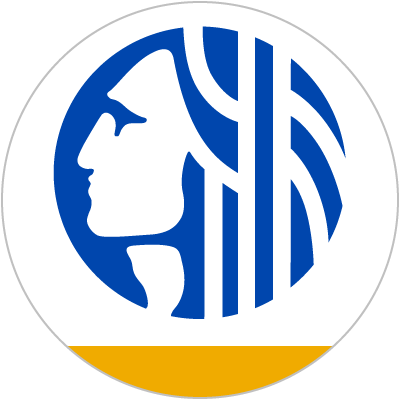 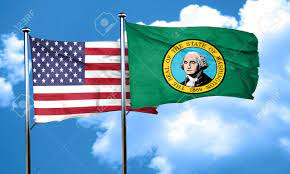 Seattle Immigration Court
Address915 2nd Ave., Suite 613Seattle, WA 98174
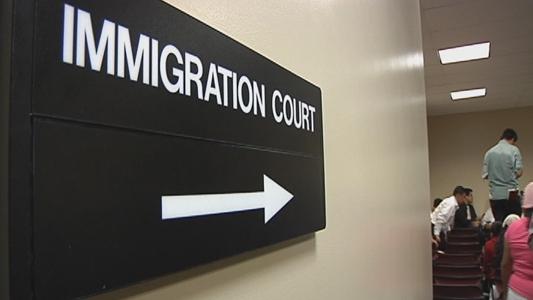 Seattle Immigration Court
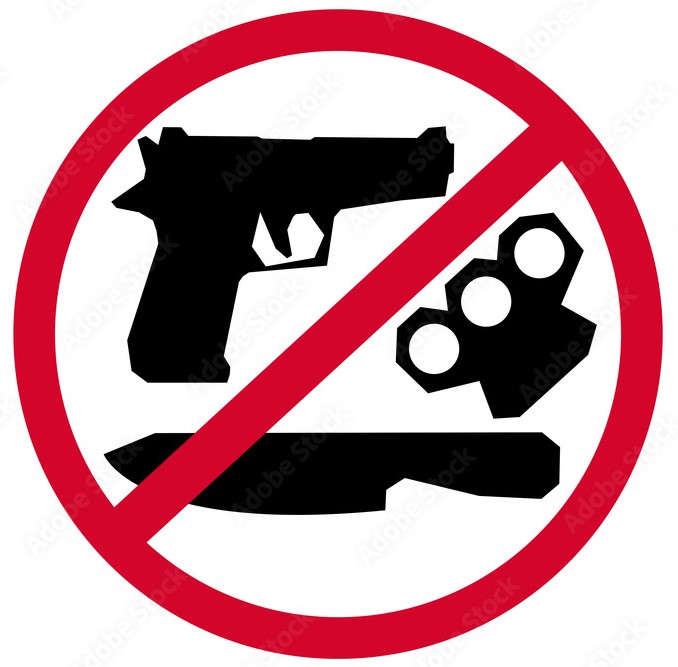 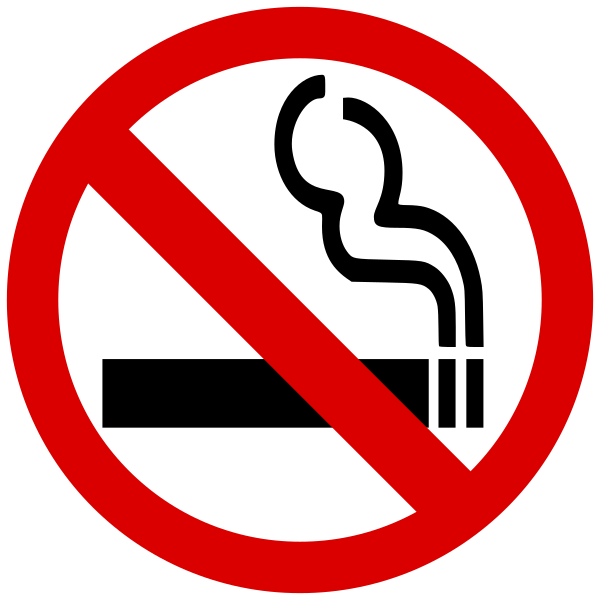 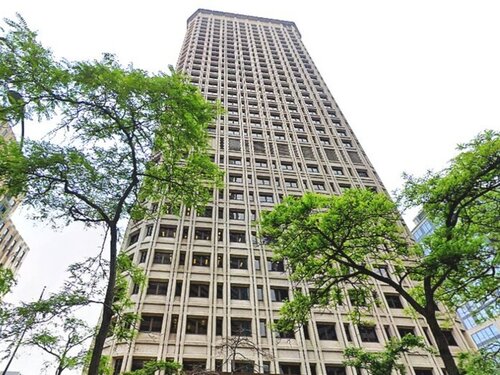 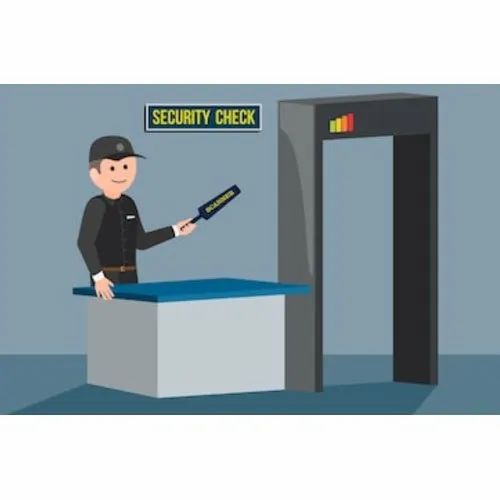 Notice of Hearing
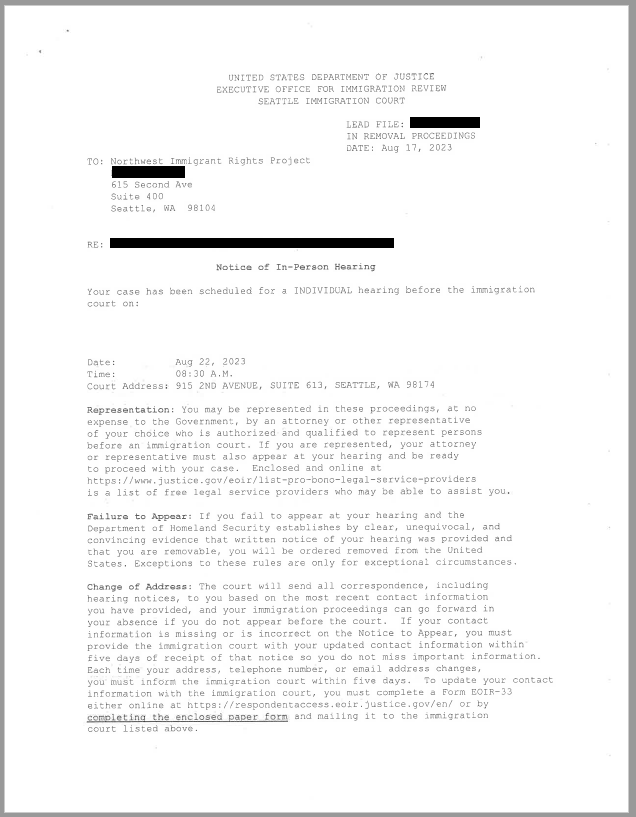 Notice of In-Person Hearing
Date, Time and Court Address found here
Notice of Hearing
http://justice.gov/eoir/find-immigration-court-and-access-internet-based-hearings
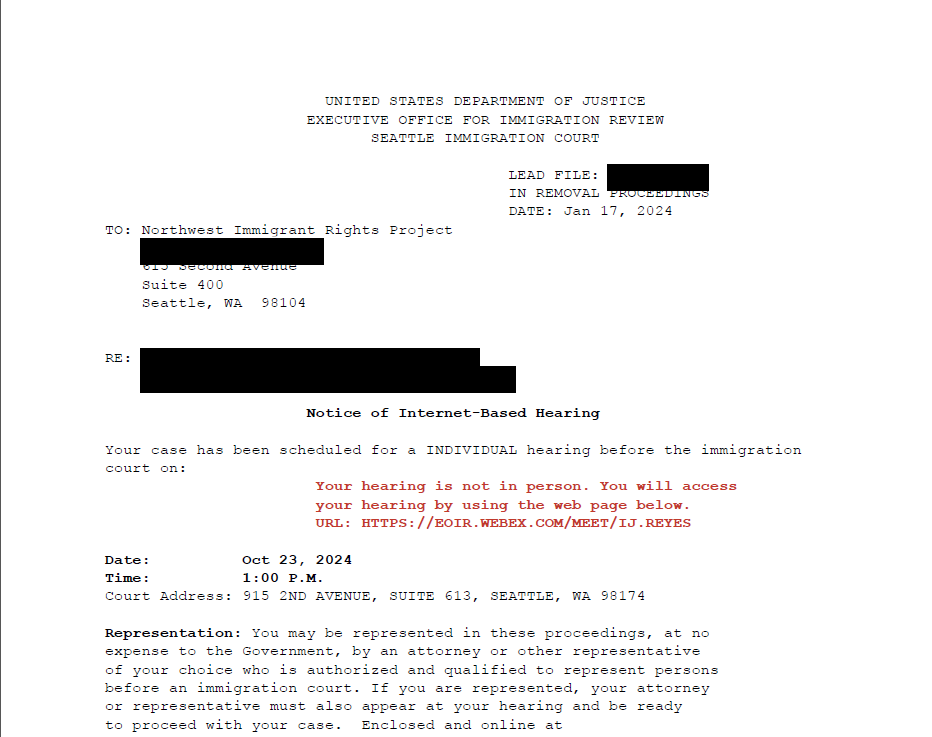 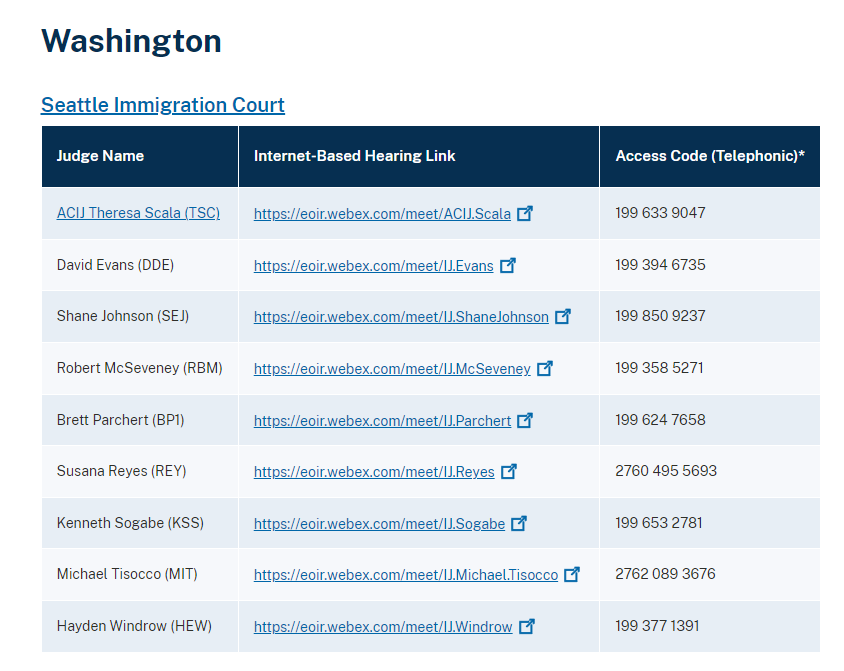 Notice to Appear
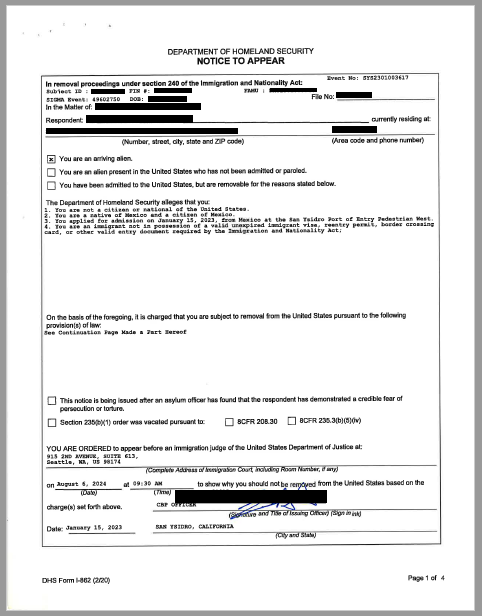 Notice to Appear
“Facts”/”Allegations”
You are ordered to appear before an immigration judge of the United States Department of Justice at: 

915 2nd Avenue, Suite 613
Seattle, WA 98174
How to check your case status with the Immigration Court
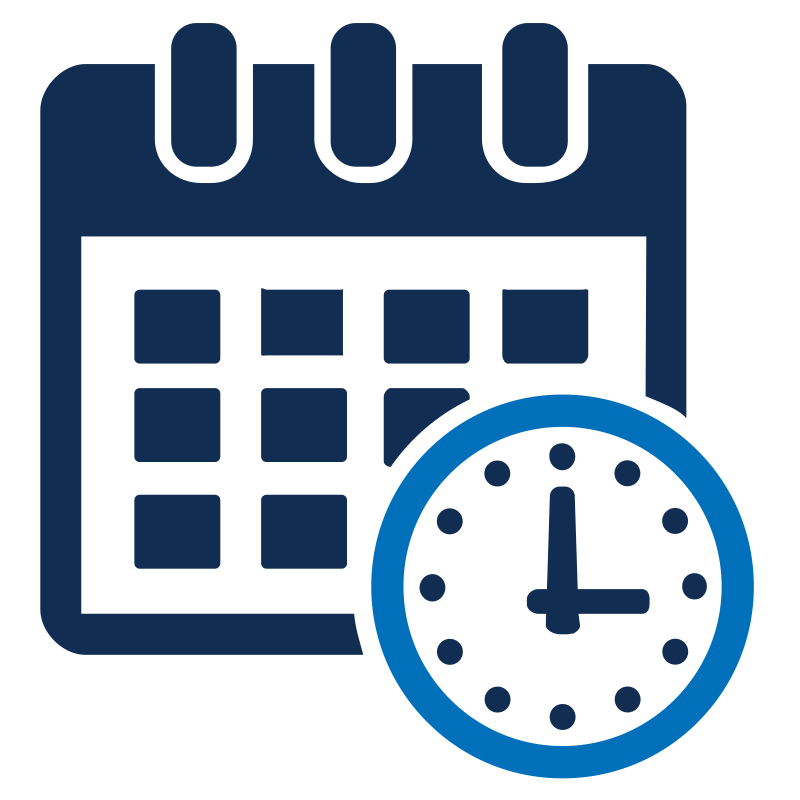 Automated Case Information Website
https://acis.eoir.justice/gov/en
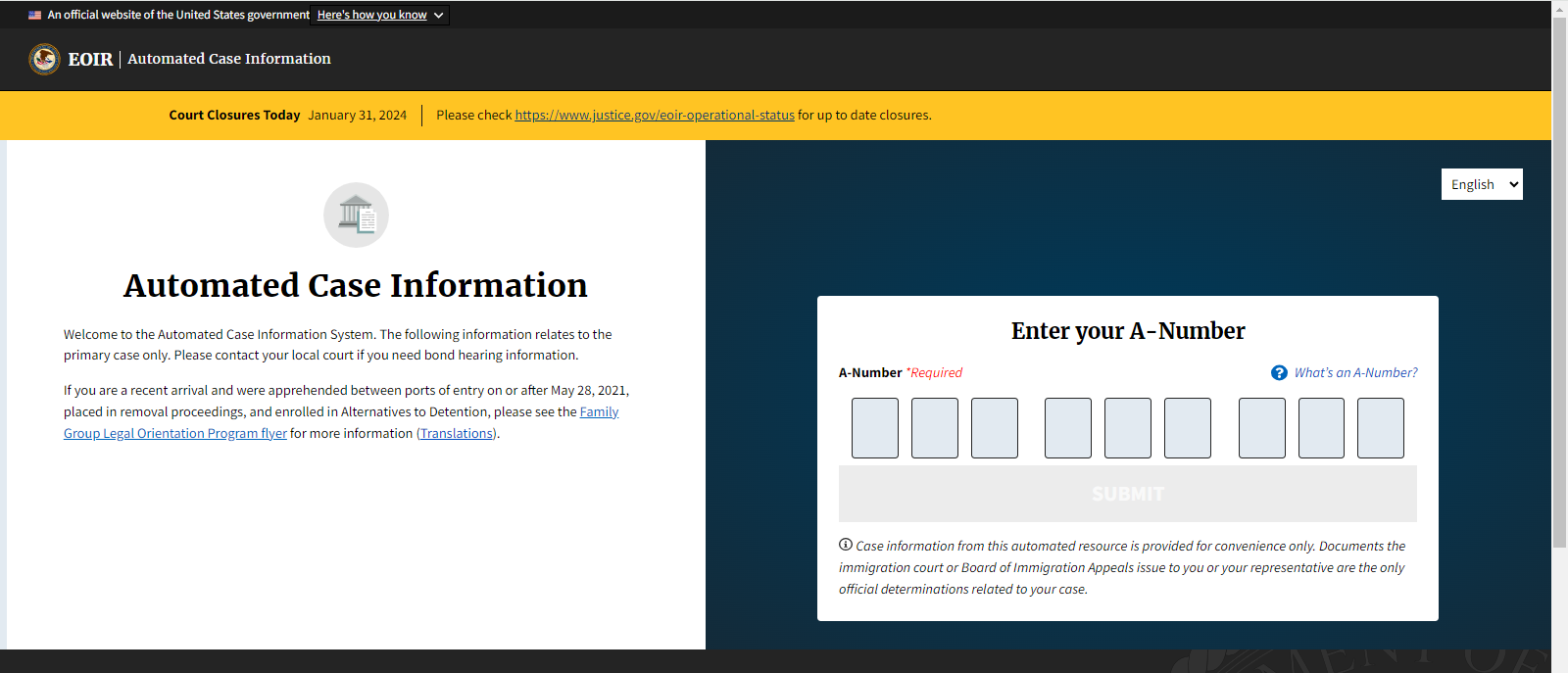 Automated Case Information Website
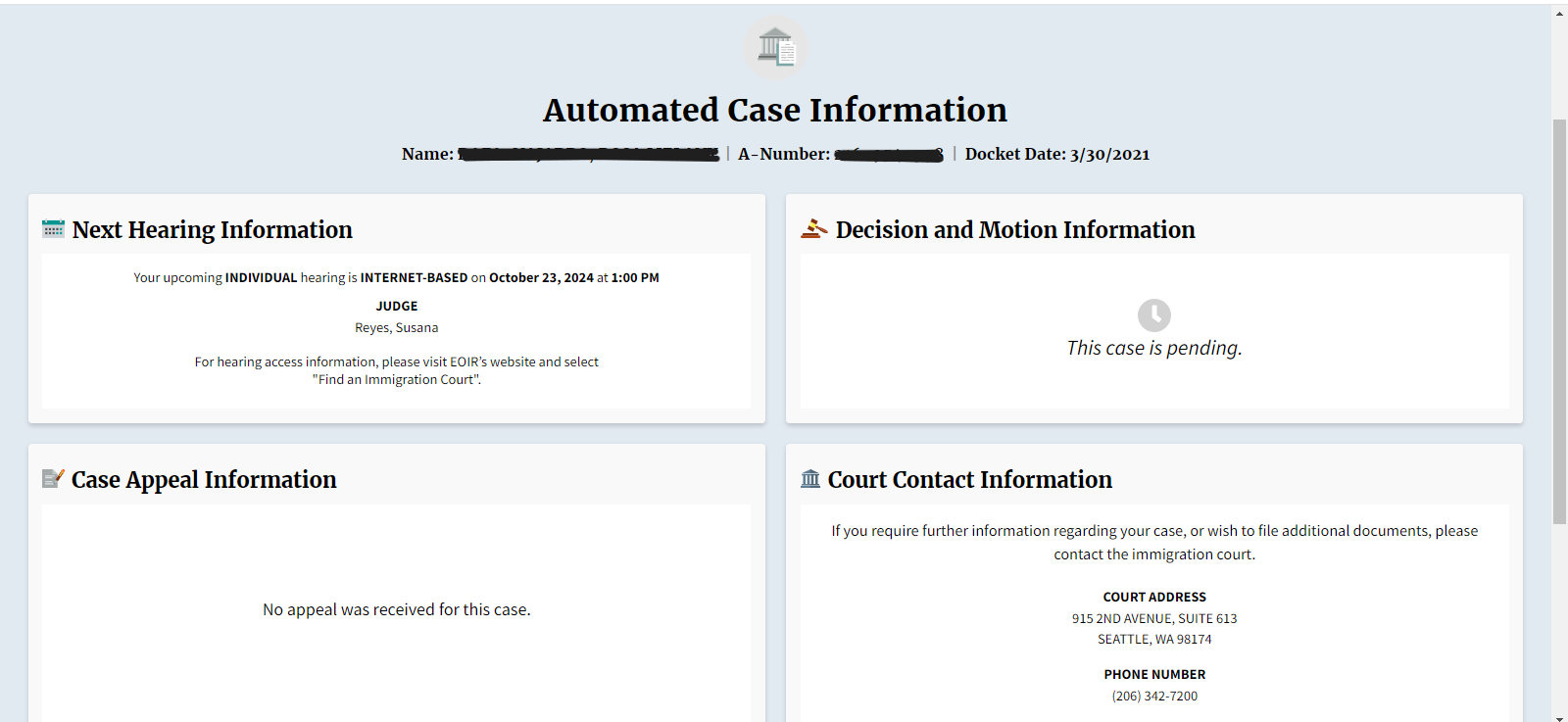 Case Information Hotline
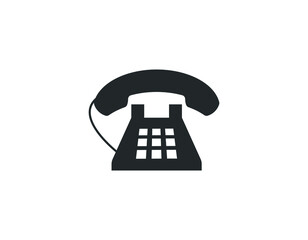 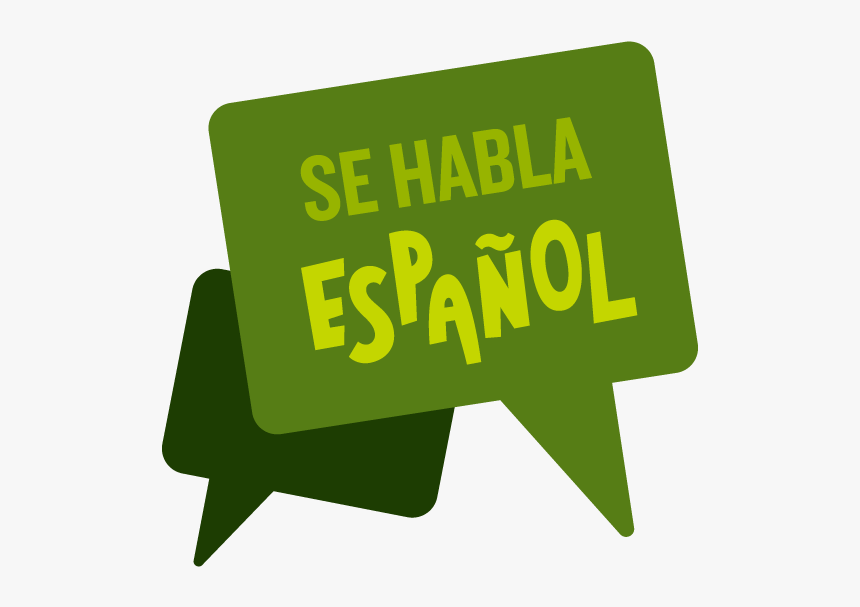 Call the Hotline at 1-800-898-7180
Press “1” for information about the date, time, and location of your hearing, and to confirm the type of hearing;
Press “2” to review how many days have elapsed since you filed your asylum application with the Immigration Court;
Press “3” to confirm that your case is still pending before the Immigration Court, and to review any information about removal orders; 
Press “4” to review any information about an appeal; or
Press “5” for information about filing documents or applications in your Immigration Case.
How to change your address with the Immigration Court
ICE check-ins are NOT immigration court hearings
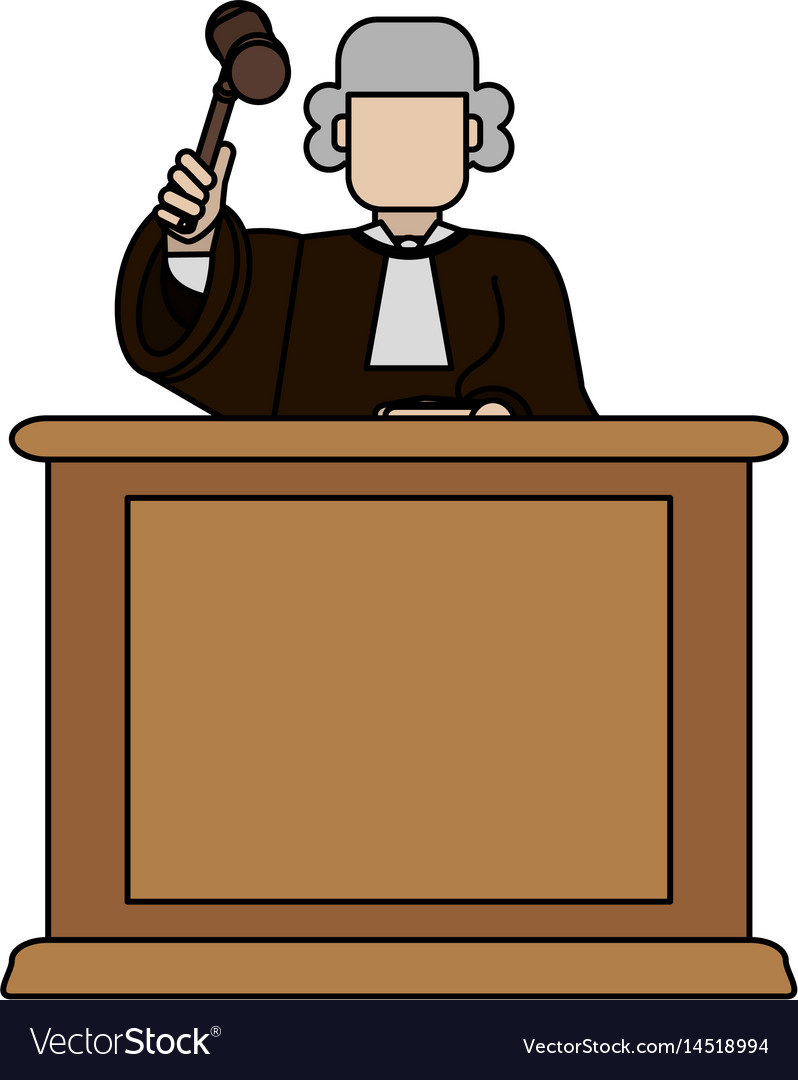 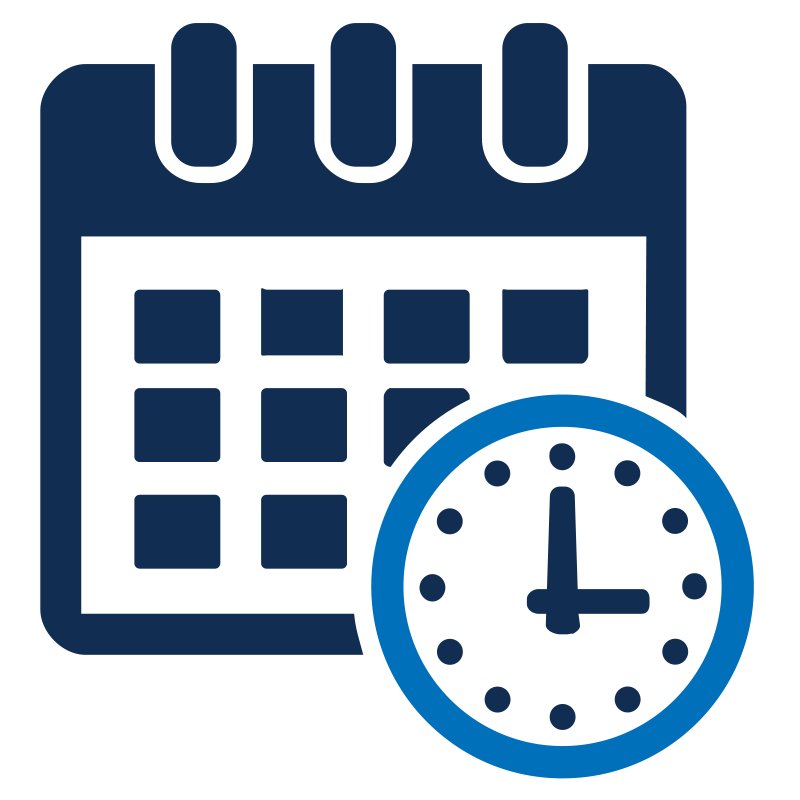 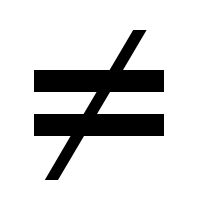 How to change your address with the Immigration Court?
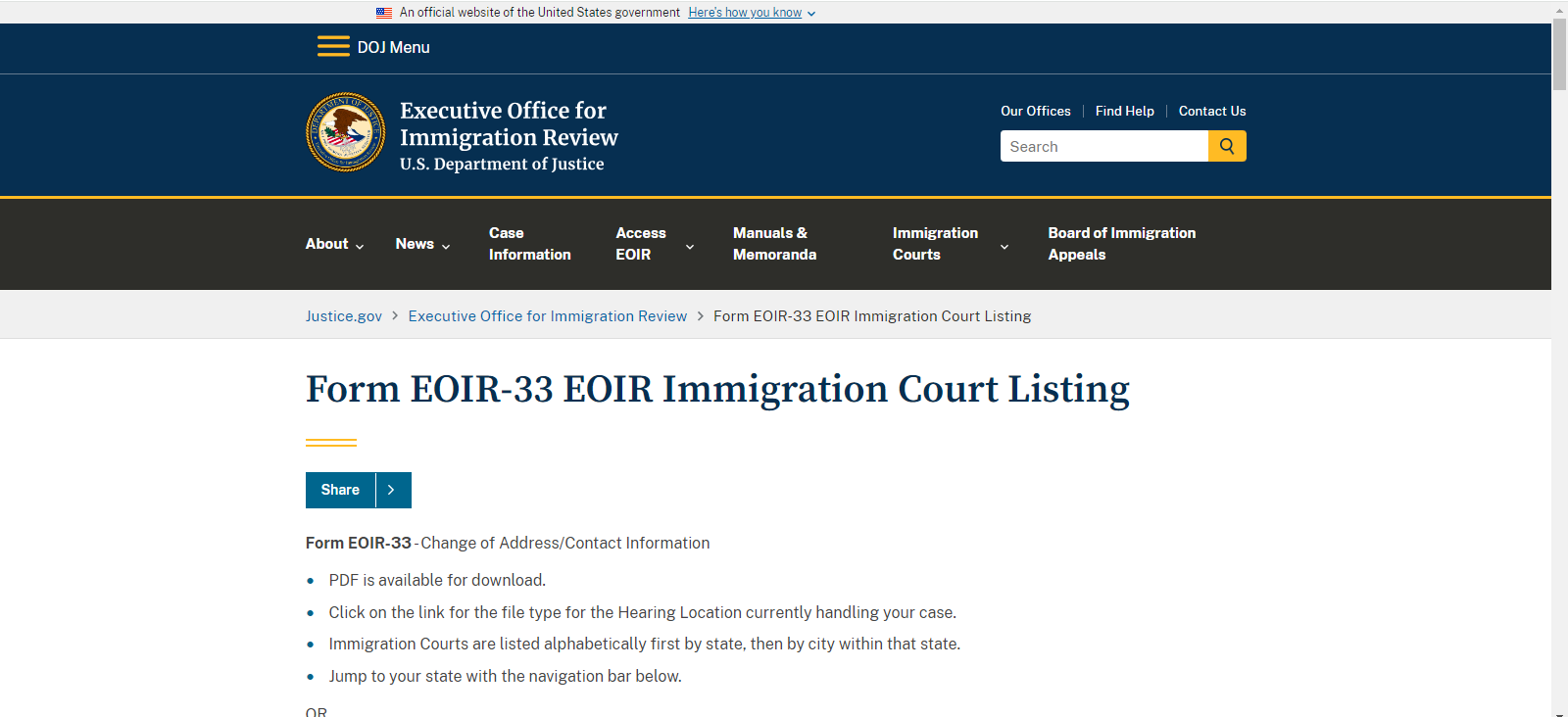 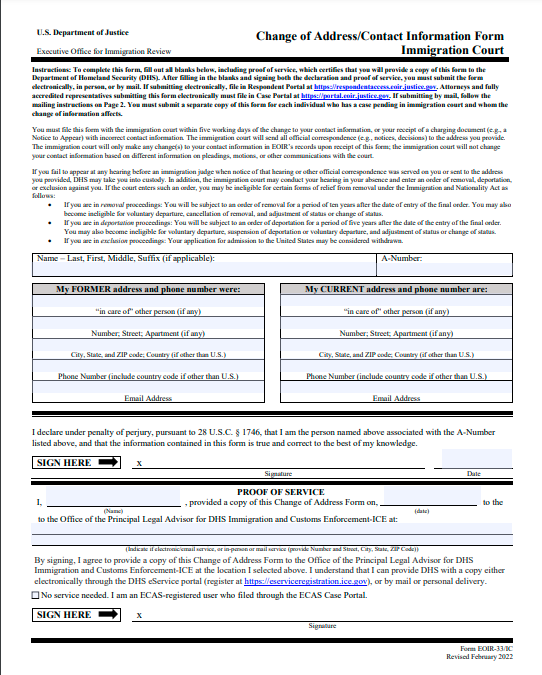 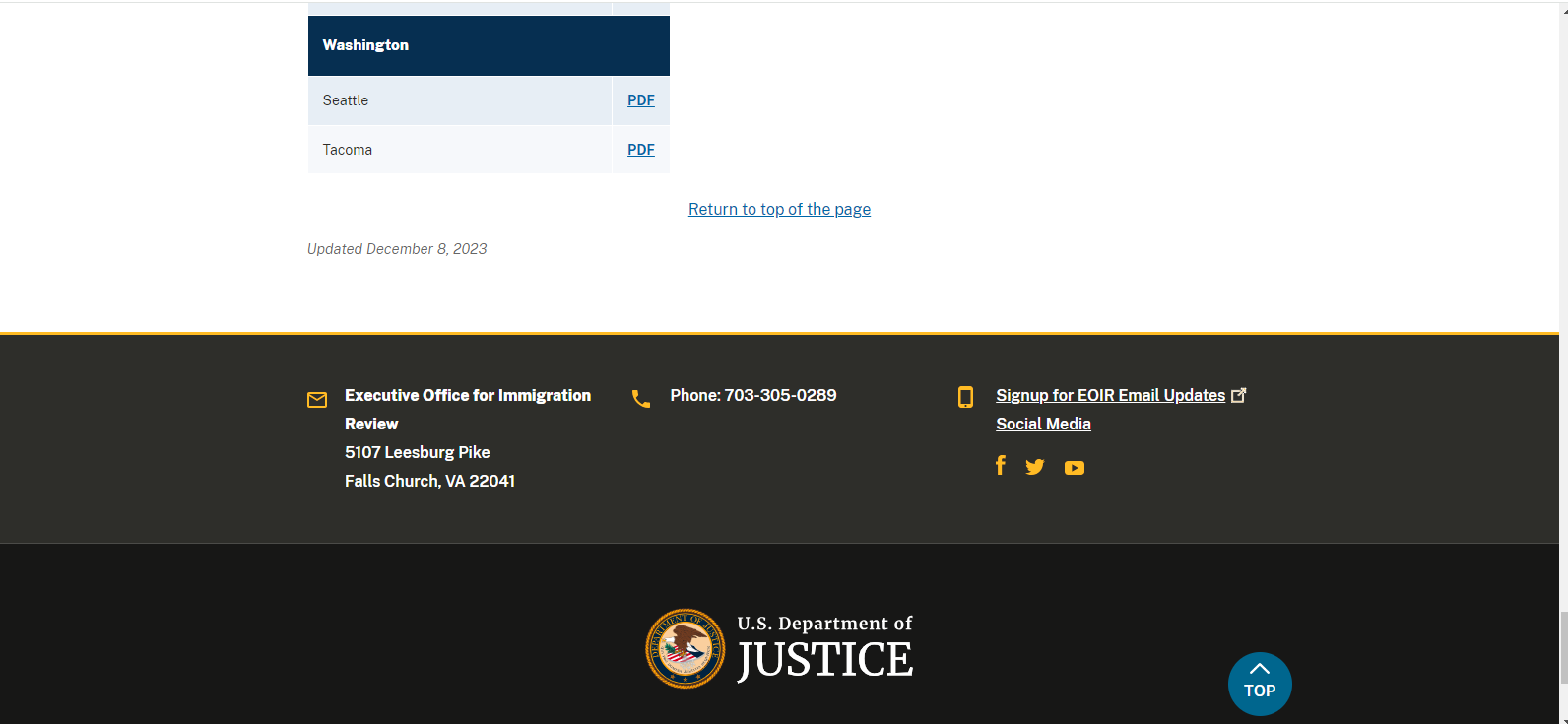 How to change your address with the Immigration Court
https://respondentaccess.eoir.justice.gov/en/forms/eoir33ic/
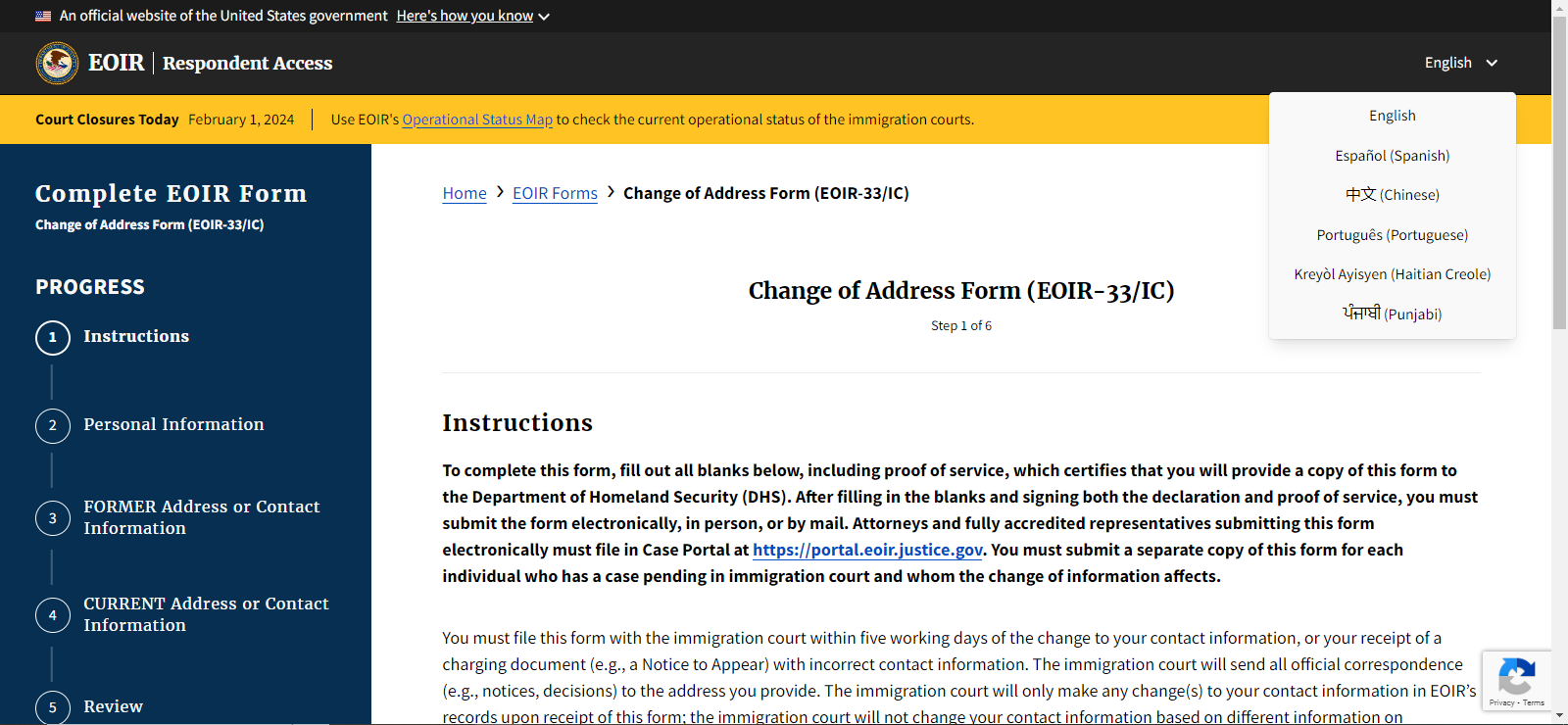 Reminder!
A true and exact copy of everything you submit to the immigration court, needs to be simultaneously provided to the government attorneys at the address below: 

Office of the Principal Legal Advisor
DHS-ICE
915 Second Avenue, Suite 708
Seattle, WA 98174
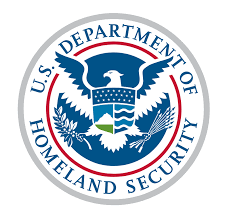 Types of Hearings at the Immigration Court
Your first Master Calendar Hearing
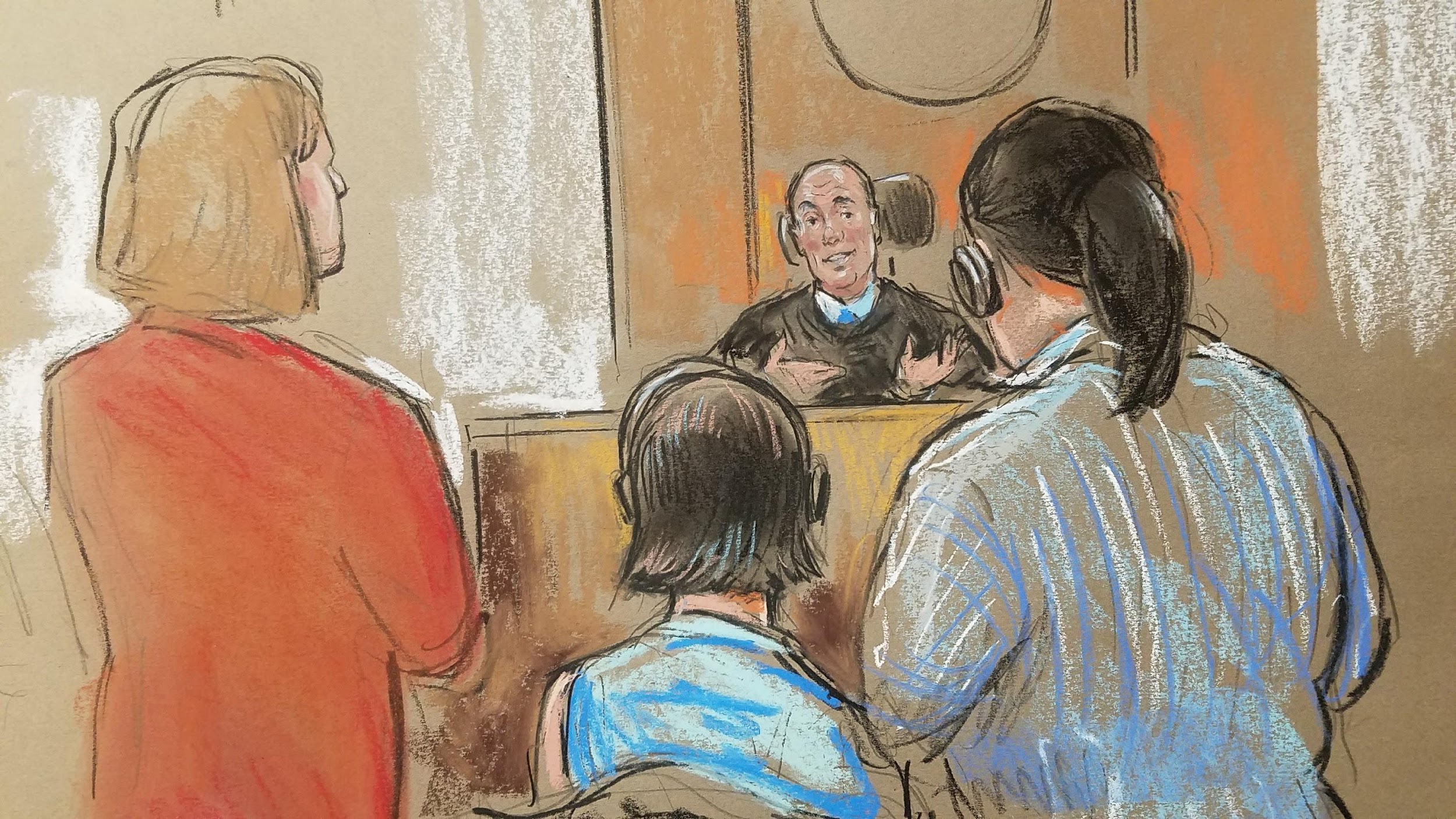 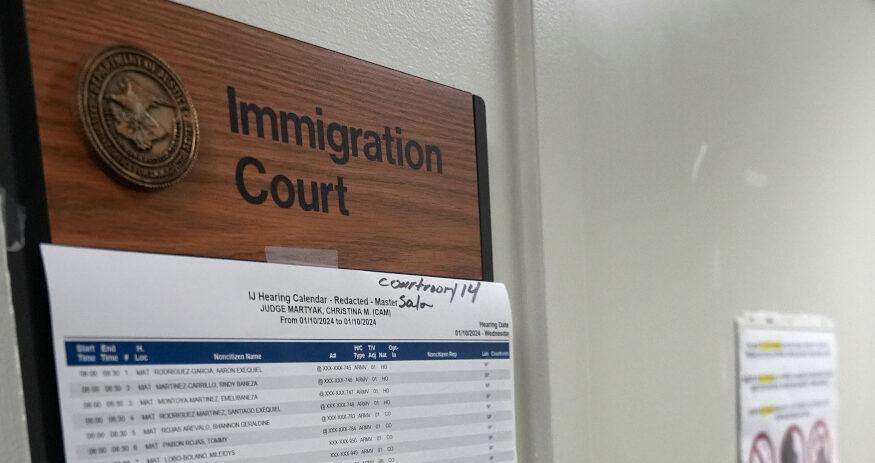 *Sketches by Bill Hennessy
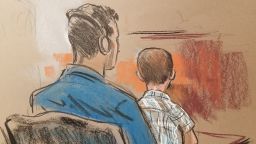 Other Master Calendar Hearings
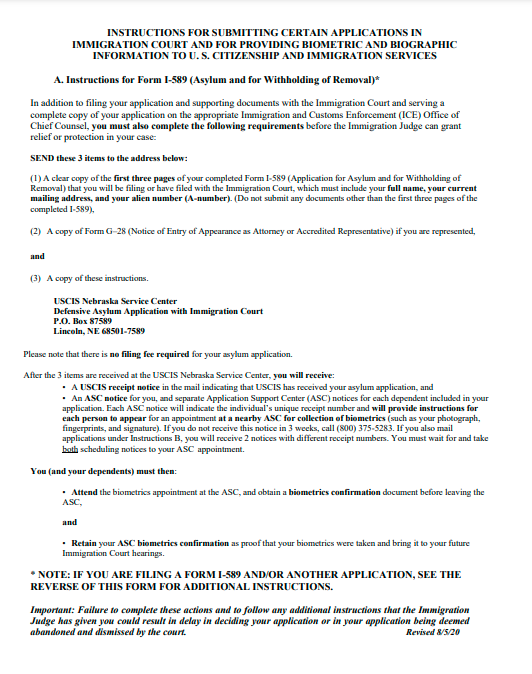 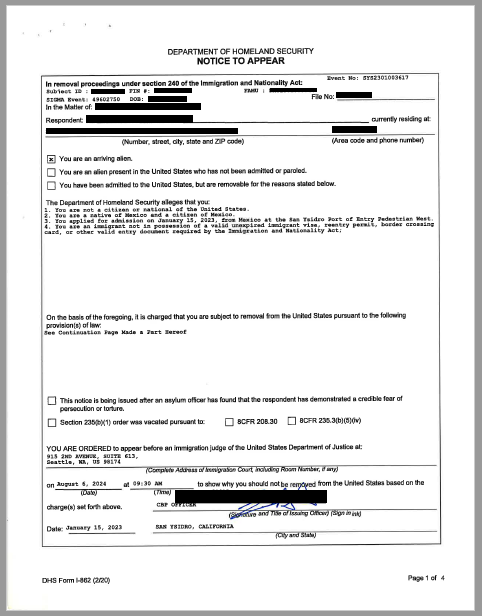 “Facts” / “Allegations
Other Master Calendar Hearings
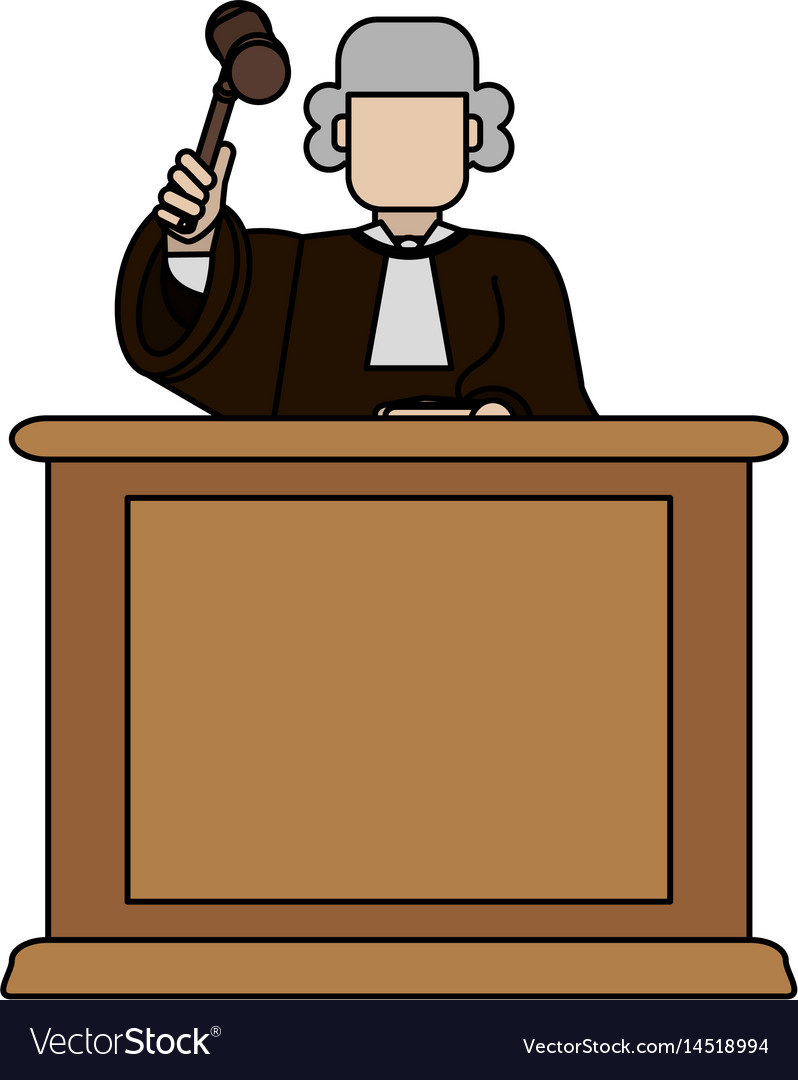 What can happen?
You will get another Master Calendar Hearing to submit your application for asylum or bring a lawyer;
You may be given a date to submit your asylum application and other evidence to the court; 
You may be given the date for your individual or merits hearing
Individual Calendar Hearing
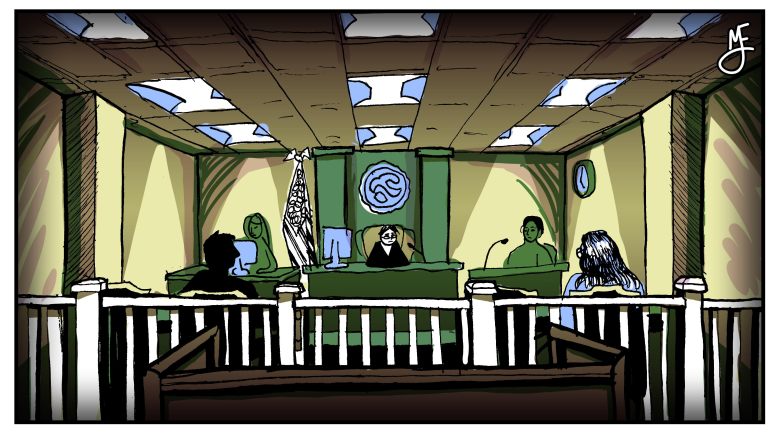 *Illustration by Michael Elizabeth Johnson
Individual Calendar Hearing
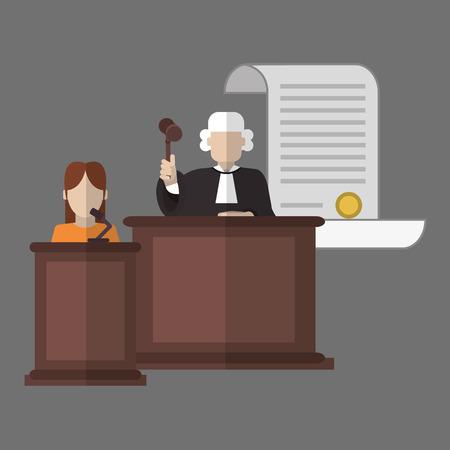 What is going to happen at my hearing?

You will be placed under oath
You will present your case to the judge, explaining why you decided to come to the United States.
Evidence that you can present to support your case:
	Documents (such as police reports, 	medical reports, etc.), newspaper 	articles, country conditions reports
	
	Testimony from others
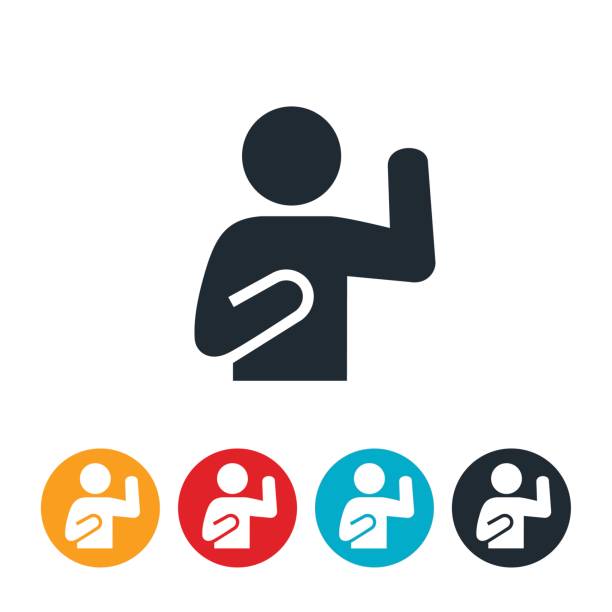 What if my case is denied?
Notice of Appeal
Board of Immigration Appeals
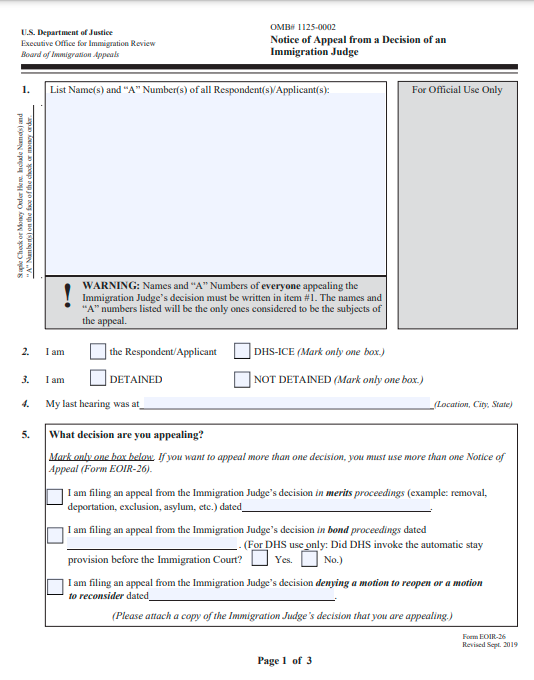 Clerk’s Office 
5107 Leesburg Pike, Suite 2000 
Falls Church, VA 22041
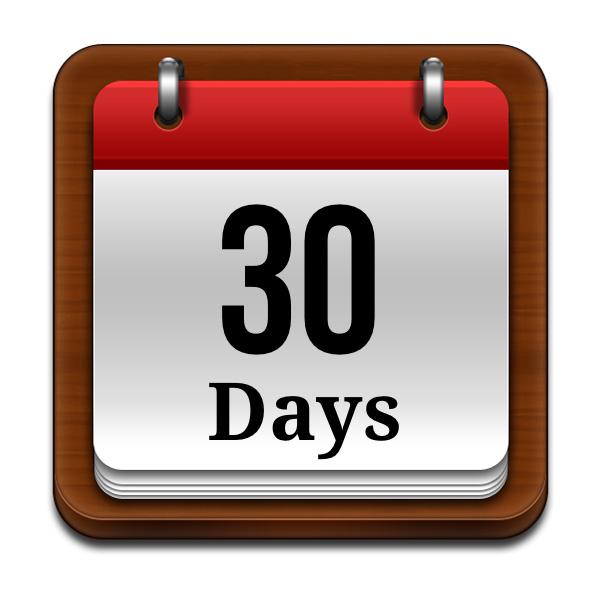 Office of the Principal Legal Advisor, DHS-ICE

915 Second Avenue, Suite 708
Seattle, WA 98174
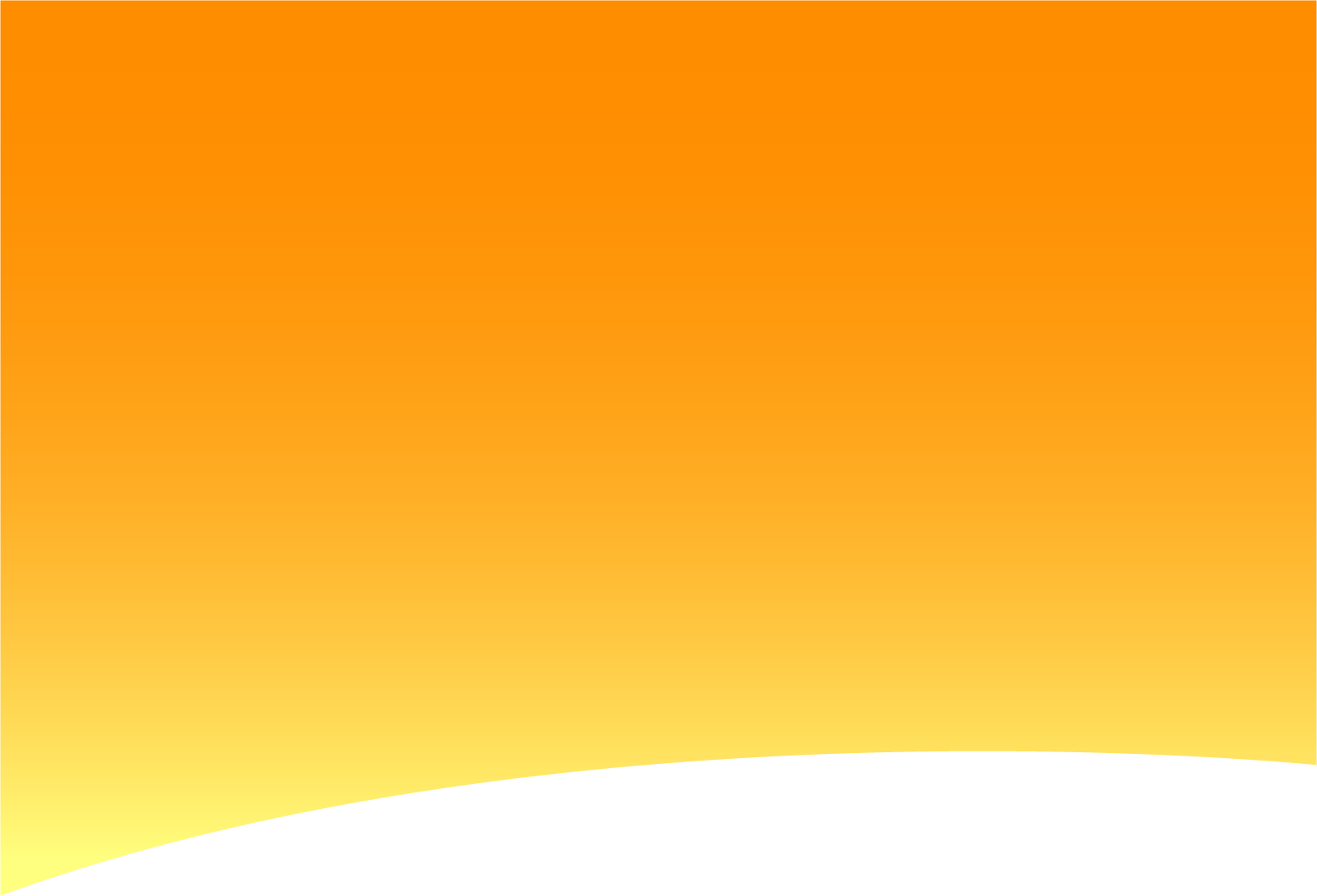 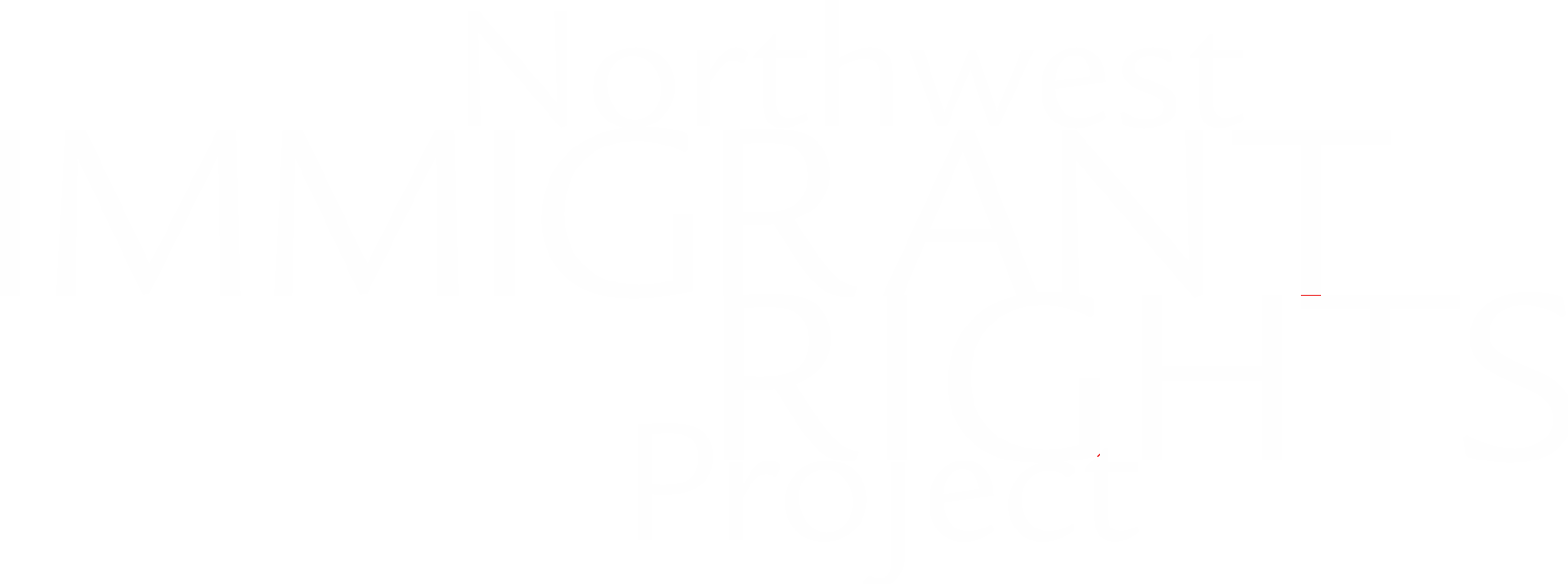 For more immigration help please visit nwirp.org
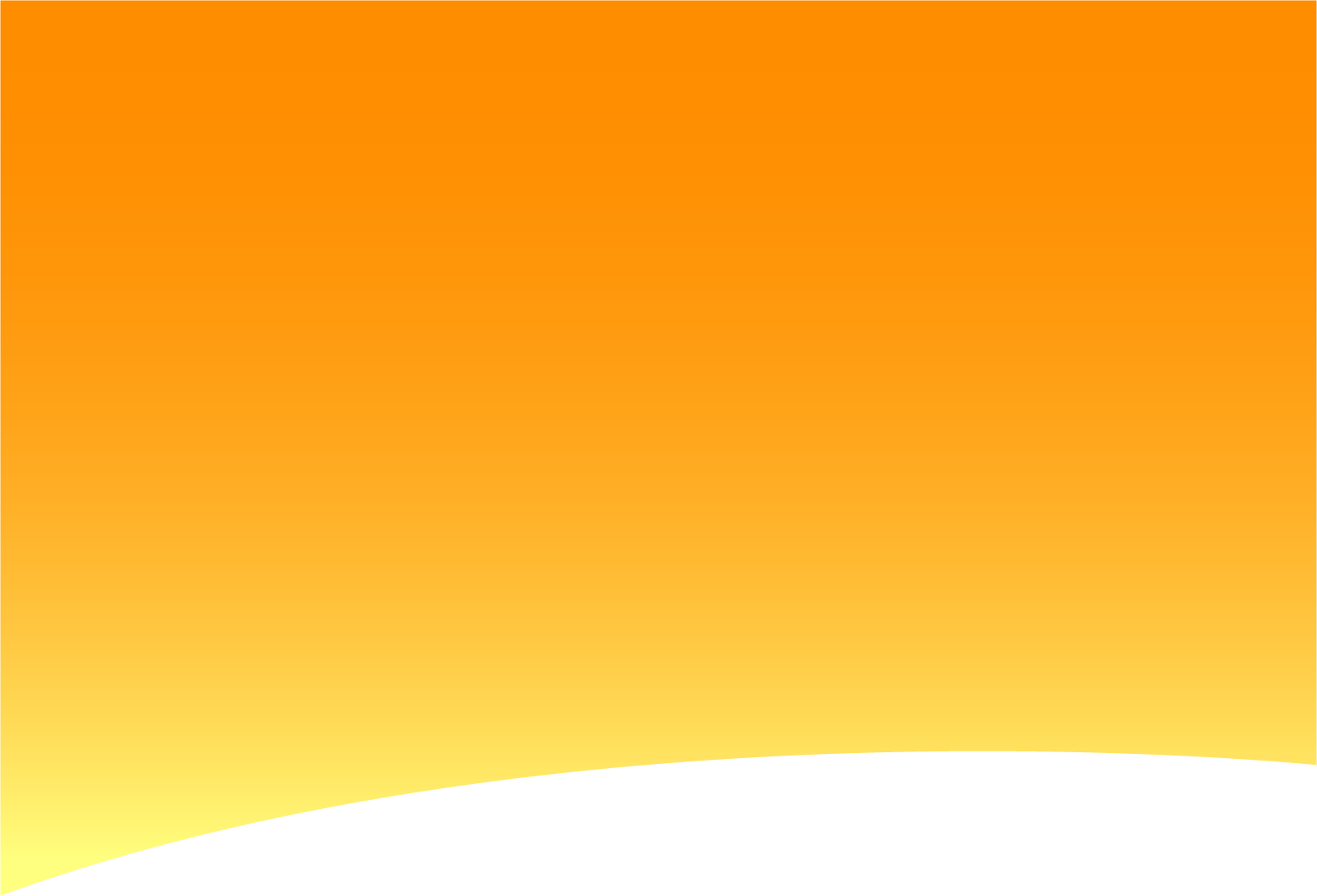 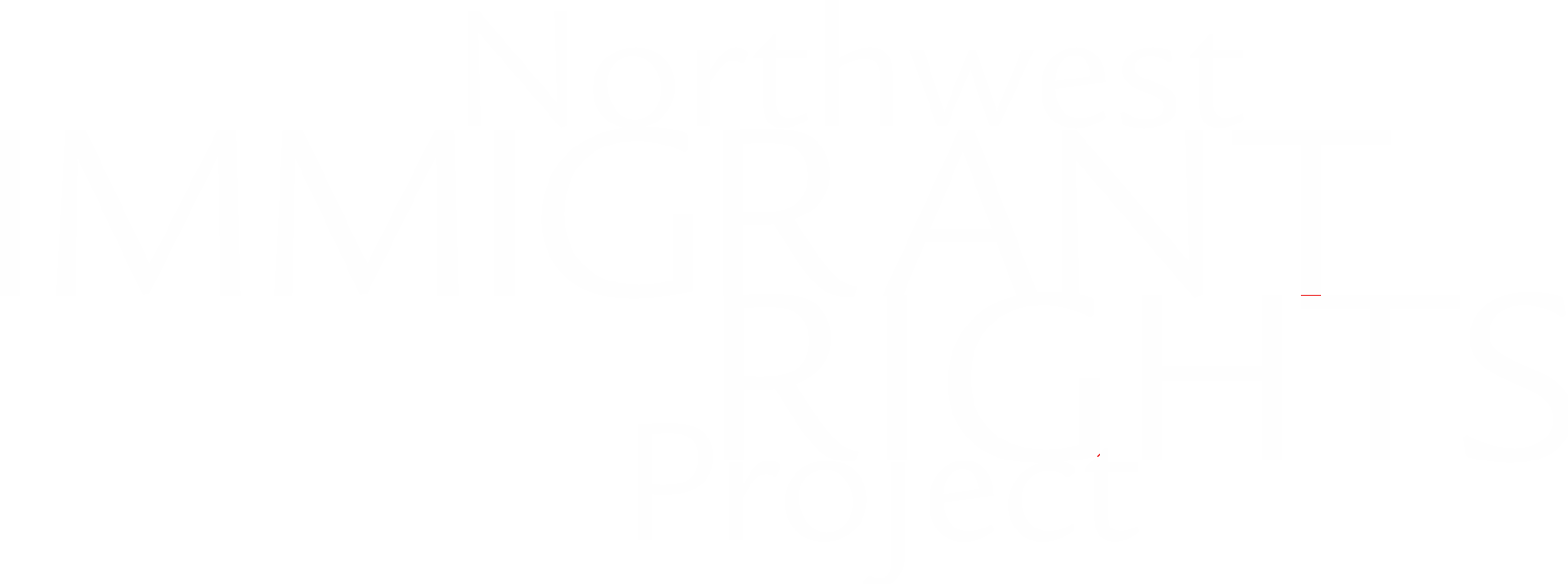 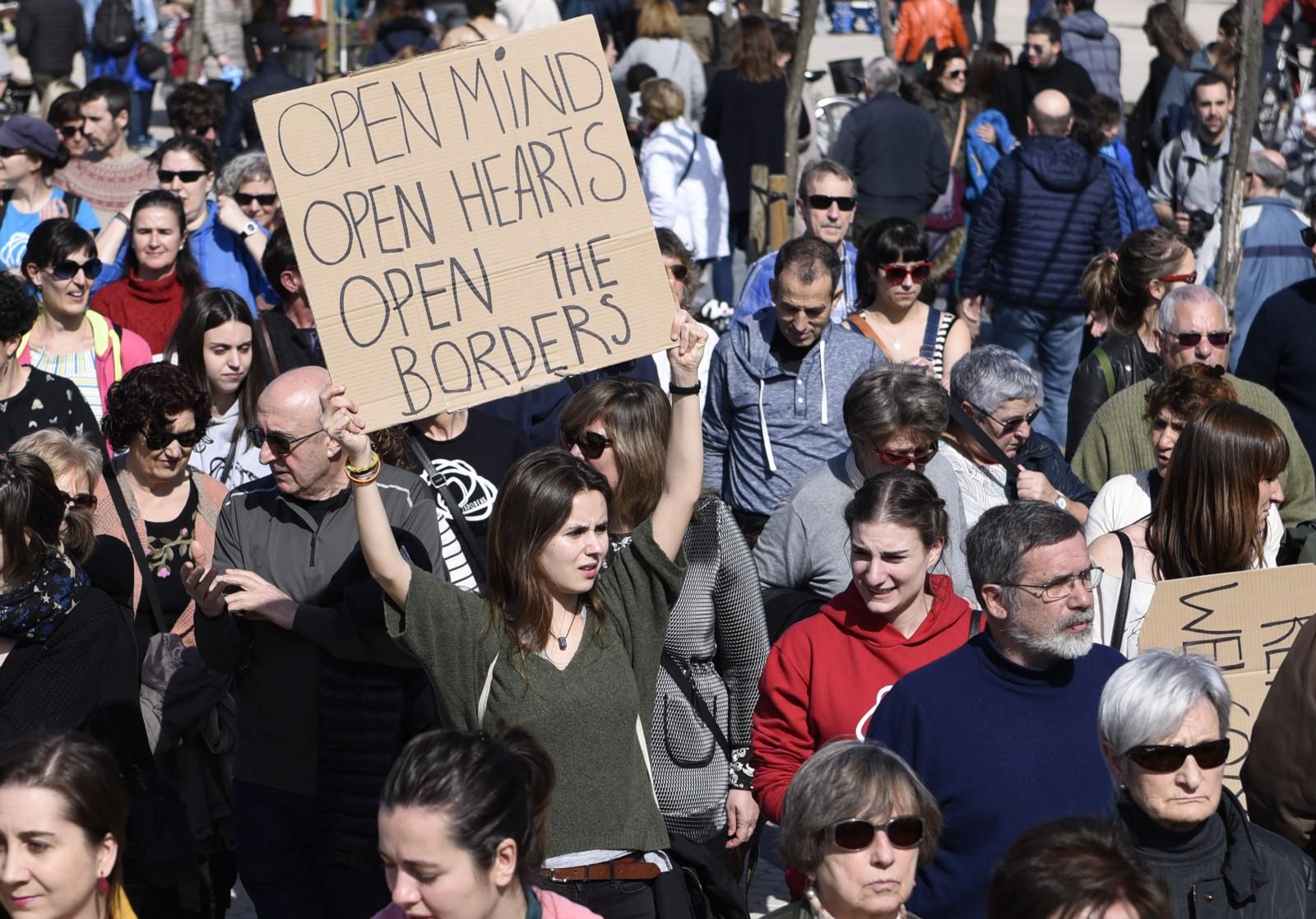